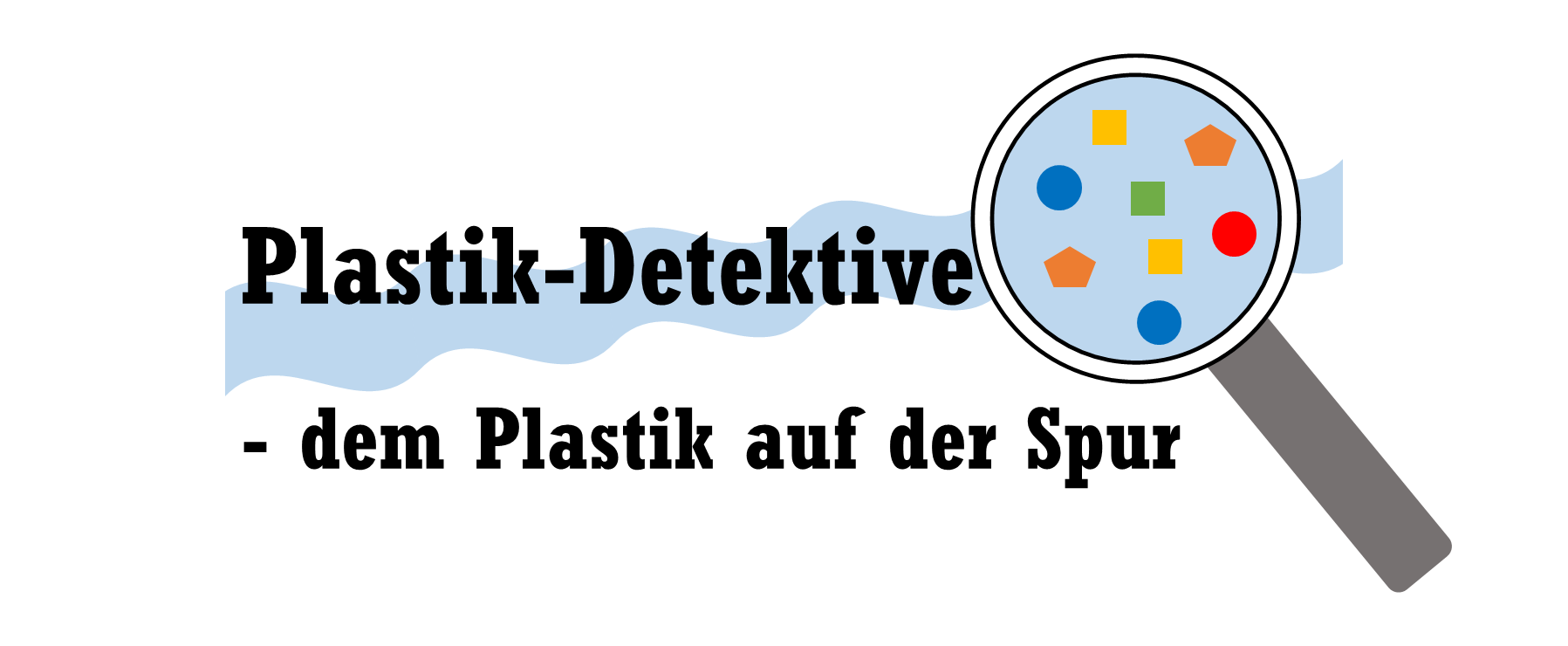 Info: Kosmetika
Kosmetika sind Körper- und Schönheitspflegeprodukte. Hierzu zählen zum Beispiel Cremes, Peeling, Wimperntusche oder Lippenstift.
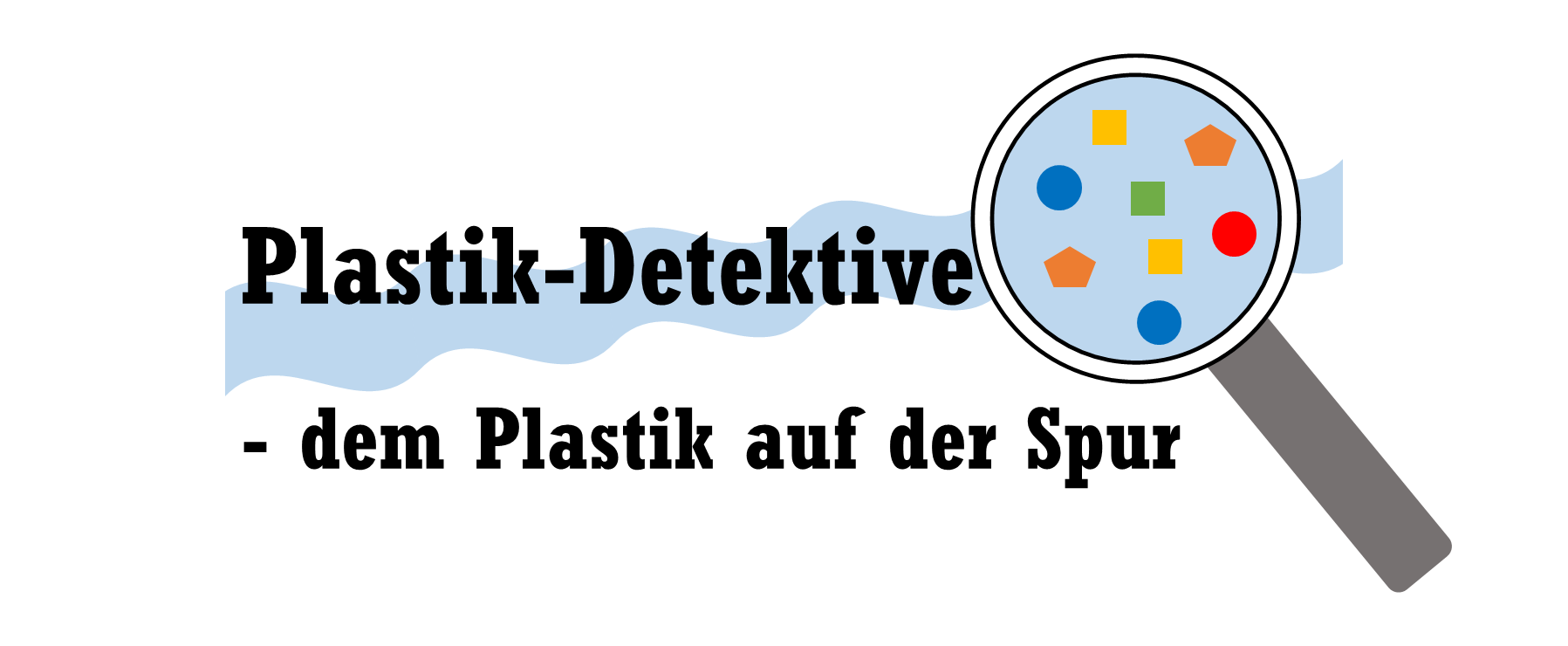 Info: Peeling
Peeling ist ein Kosmetikprodukt, das zur Reinigung der Haut benutzt wird. Hierfür enthält das Peeling kleine Partikel (Schleifmittel), die die Haut von Unreinheiten befreien, wenn man sie mit der Hand über die Haut streicht. 
Die Schleifpartikel können natürlich oder künstlich sein:
	Natürliche Schleifmittel: Meersalz, Kaffee
	Künstliche Schleifmittel: Mikroplastik (z.B. Polyethylen)
In Kosmetika werden Mikroplastikpartikel verwendet, weil sie gut reinigen und günstig sind.